Understanding drug-drug interactions between exogenous hormones and PrEP
Peter L. Anderson, PharmD
@TwitterHandle
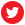 Share your thoughts on this presentation with #IAS2019
Disclosures
Research contracts, grants, and fees from Gilead Sciences.
Objectives
Review and interpret current evidence for PrEP-gender affirming hormone drug-drug interaction (DDI).
DDI background
No interaction between TDF and oral contraception.

Partners PrEP similar PrEP efficacy among 901 women using DMPA vs 1422 women using no hormonal contraception (65-76% efficacy).

iPrEx lower PrEP efficacy and lower drug concentrations driven by risk differences and adherence… DDI unlikely but untested
Deutsch M. Lancet HIV. Murnane P. AIDS. 2014 Heffron R. AIDS. 2014. Mehrotra M. JAIDS 2019. Kearny B. Pharmacotherapy 2009.
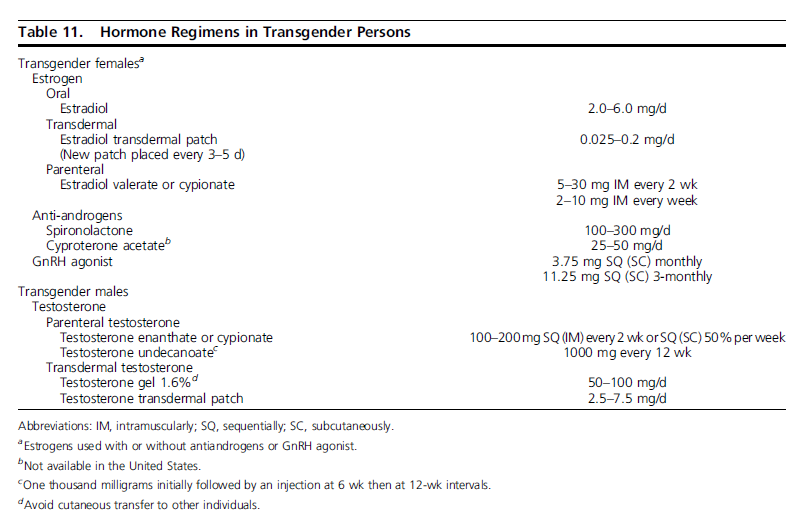 Gender-Affirming Hormones
Therapeutic drug monitoring. Goal normal range for affirming gender.

Estradiol  (100 to 200 pg/mL and testosterone <50 ng/dL).

Testosterone (320 to 1000 ng/dL)
Hembree WC. J Clin Endocrinol Metab. 2017
Gender affirming hormone DDIs
Estradiol, cyproterone, spironolactone, testosterone, not major perpetrators of drug drug interactions (DDI) in vivo.

Some in vitro evidence for transporter interactions that need validation in vivo.
https://www.fda.gov/drugs/drug-interactions-labeling/drug-development-and-drug-interactions-table-substrates-inhibitors-and-inducers. Scarsi K. Drug Saf. 2016. Polasek T. B J Clin Pharm 2011. https://www.hiv-druginteractions.org/checker; Stanczyk F. Endocrine Reviews 2013. Anderson. JAIDS 2016. 
Searle. Aldactone Product Information 2008.  Carone L. J Pain Symptom Manage. 2017
Biological/clinical range of TFV and FTC pharmacokinetics
TFV AUC ~2000 to >3000 hr*ng/mL

FTC AUC ~9800-10700 hr*ng/mL

PBMC TFV-DP 35-160 fmol/106 cells

PBMC FTC-TP 2200-6600 fmol/106 cells
Truvada PI 2019. https://www.ema.europa.eu/en/documents/scientific-discussion/truvada-epar-scientific-discussion_en.pdf; 
Seifert ARHR 2016. Hendrix ARHR 2016. Anderson JAC 2011. Adams. JAIDS 2014
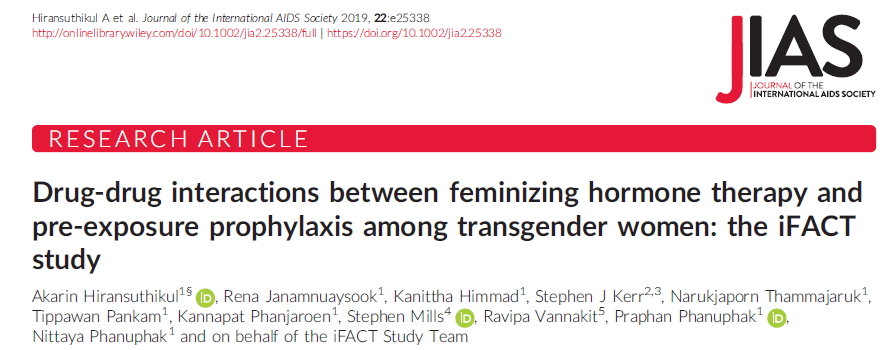 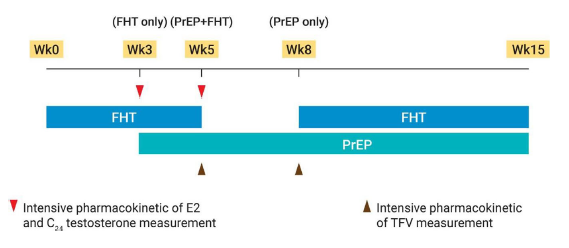 N=20
Results
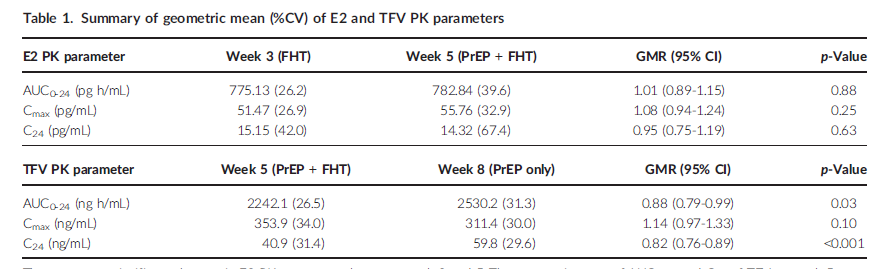 “Biological/clinical TFV AUC ~2000 to >3000 hr*ng/mL”
JHU Pilot: 8 cismen and 8 transwomen
Day 7
TFV/FTC PK
Hormone PK (TGW only)
Day 0
Hormone PK
Day 1 – Day 6
Directly Observed
  TFV/FTC dosing
Shieh, Marzinke, et al. Submitted
Results
“Biological/clinical TFV AUC ~2000 to >3000 hr*ng/mL & FTC ~10000”
Shieh, Marzinke, et al. Submitted
UNC Pilot 4 PM ciswomen; 4 cismen; 4 transwomen
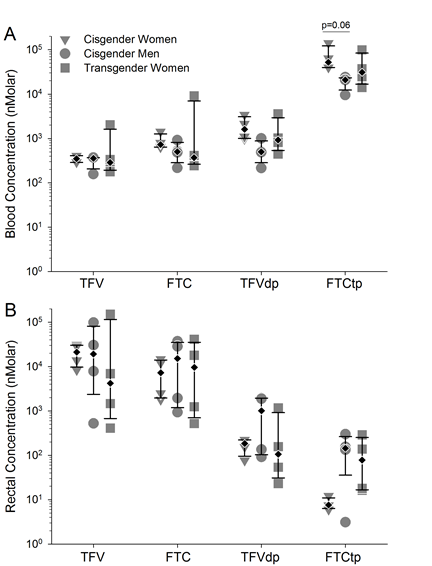 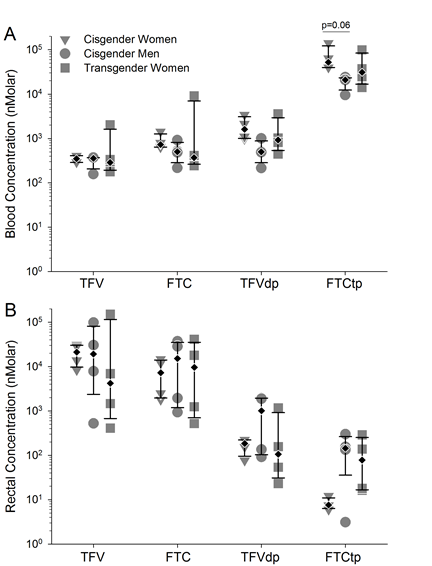 Cottrell M. CID 2019
Ratio of intracellular TFV-DP:dATP
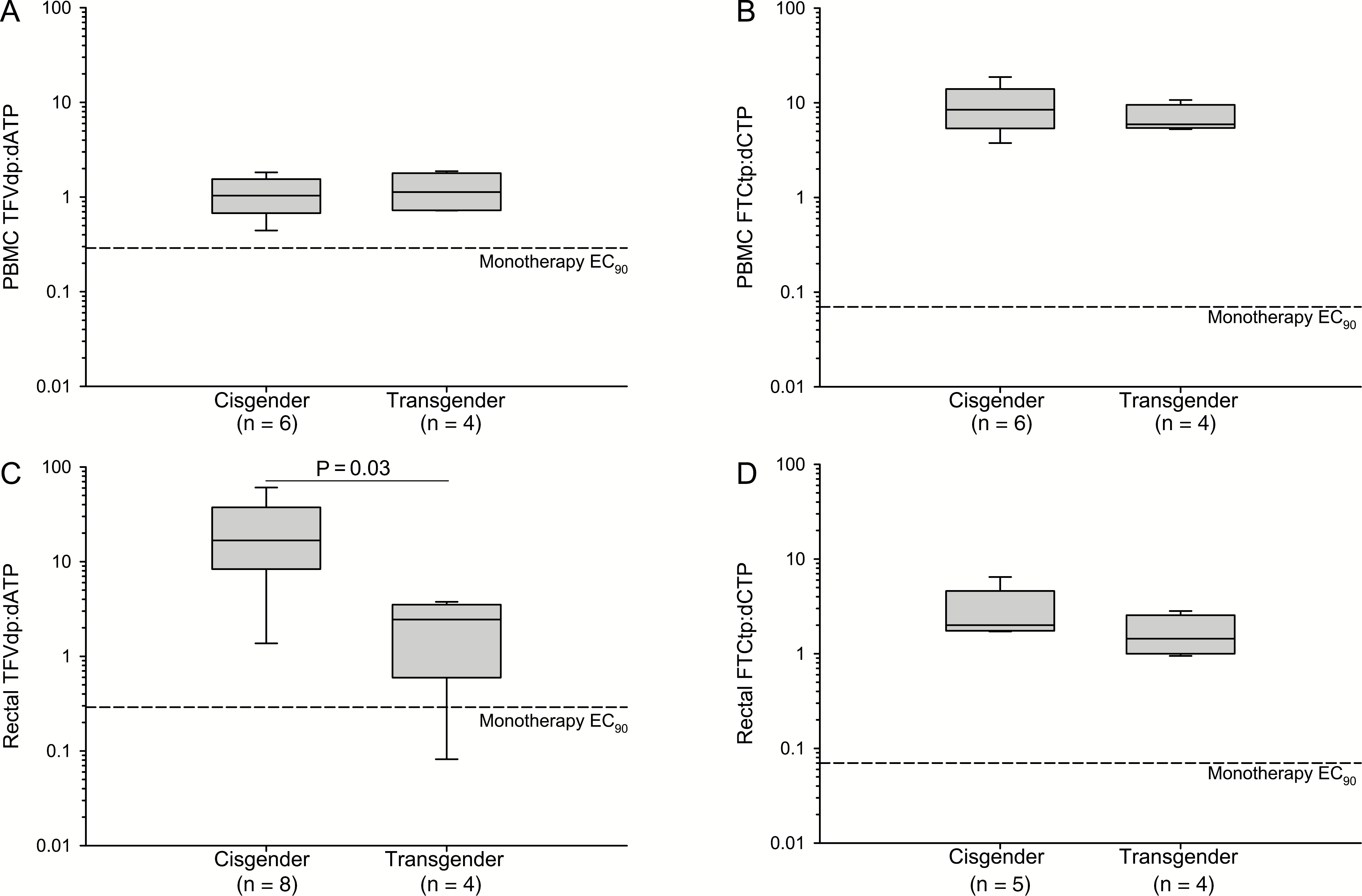 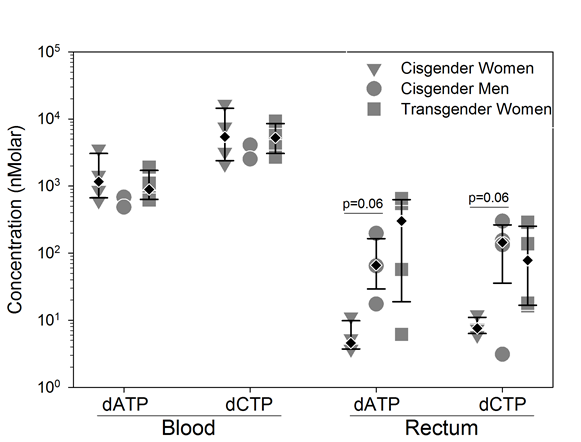 Cottrell M. CID 2019
Phosphorylation
Tissue TFV-DP  with DMPA in vivo

TFV-DP  or  with estradiol/progesterone in vitro depending on cell type…
Translation to in vivo has to be validated
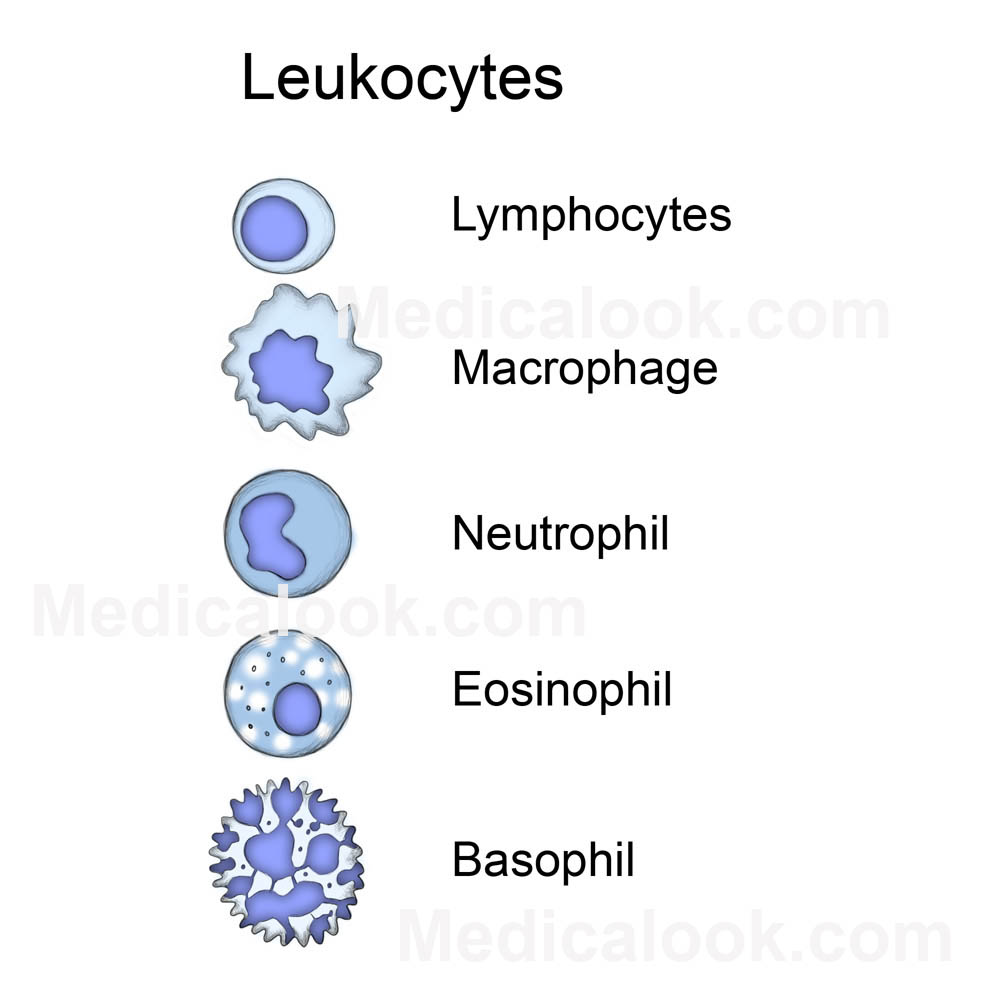 FTC
  

FTC-TP
TFV
 

TFV-DP
LYMPHOCYTE
Thurman JAIDS 2019. Shen PLOS One 2013. Nicol CID 2019. Shen Plos One 2014.
Figure from Yager J, et al. CROI 2019. Seattle, WA.
Summary
Small plasma interaction with TFV. Mechanism(s) unclear.

Pilot studies: lower TFV, FTC in plasma (similar trends in PBMC/rectal tissue). Lower TFV-DP:dATP in rectal tissue. 

Plasma concentrations (e.g. AUC 2200, 2500) remain in normal biological/clinical range (~2000 to 3000).
Premature to conclude that transpersons need higher adherence or are not candidates for 2:1:1...
Slide from M Marzinke
THANK YOU!